New York City, Department of Education
Ways to improve food safety performance
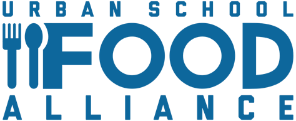 WAYS TO IMPROVE FOOD SAFETY PERFORMANCE
We have an internal Food Safety Director who oversees Food Safety Advisors and Quality Insurance Inspectors. They are trained on HACCP principals and are Serve Safe certified. This internal team conducts on site inspections of our food service locations as well as our suppliers. They inspect and provide in-service trainings to ensure that our Standards are met and DOH inspections go well. 
Each food safety advisor reviews about 1300 schools per academic year. 
Each QAS inspector inspects about 4 distributors, and 1300 schools per year. 
During reviews they mimic inspections done by agencies such as the NYC DOH and FDA.
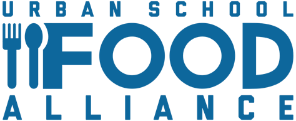 WAYS TO IMPROVE FOOD SAFETY PERFORMANCE (Internal)
Inspections
Conducted along side with Cook-in-Charge and/or SFSM.
In service trainings conducted in real time.
Corrective actions made during inspections on the procedures in place for food safety and sanitation.
Standard report allows for metrics to be maintained and compared to previous inspection.
Best Practices
In service training conducted
Standing agenda item on monthly operations meetings (Supervisors)
Updated Food Safety Plan annually to include Food Safety SOPs
Kitchen Food Safety Check List
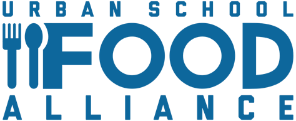 WAYS TO IMPROVE FOOD SAFETY PERFORMANCE (External)
Inspections
Conducted at the distributor warehouse: facilities, equipment, Food Safety, product storage and rotation. 
Standardized form used
Metrics maintained for performance review. 
Corrective action confirmed after made.
Best Practices
In service training conducted
Quarterly distributor and vendor meetings allow for general observations to be shared.
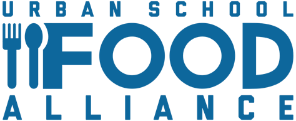 WAYS TO IMPROVE FOOD SAFETY PERFORMANCE
10 HACCP Advisors
6 QAS inspectors
Number of Inspectors
WAYS TO IMPROVE FOOD SAFETY PERFORMANCE
Number of DOH Inspections
Number of DOH Violations
Quality Improvements
Comparison of Number of Violations and Inspections
WAYS TO IMPROVE FOOD SAFETY PERFORMANCE
Performance comparison between period of September 1st to January 31st of FY 2019 and 2020
CITYWIDE DOH INSPECTION GRADE 
FY 2019 & 2020
Citywide
WAYS TO IMPROVE FOOD SAFETY PERFORMANCE
QAS Graph of inspections over the past 3 years
Number of Inspectors
Quality Improvements
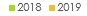